Update on Prevalence of mcr-like Genes Among Enterobacterales in a Global Surveillance Program: Decline in Occurrence of mcr-1.1 and Emergence of mcr-9.1 and mcr-10.1

Lalitagauri M. Deshpande, Andrew P. Davis, Rodrigo E. Mendes, Mariana Castanheira

JMI Laboratories, North Liberty, Iowa
IDWeek 2020  ⏐  Presentation: 166
Disclosure
Roivant Sciences
Shionogi 
Spero Therapeutics
Summit Pharmaceuticals 
Synlogic
Taisho Pharmaceutical
TenNor Therapeutics 
Tetraphase 
The Medicines Co. 
Theravance 
VenatoRX 
Vyome Therapeutics
Wockhardt
Yukon Pharmaceuticals 
Zai Lab
Zavante Therapeutics
Achaogen 
Allecra
Allergan
Amplyx
Antabio 
Arietis Corp.
Arixa Pharmaceuticals
Astellas Pharma
Athelas 
Basilea 
Bayer 
Boston Pharmaceuticals
Cidara 
CorMedix 
DePuy Synthes
Destiny Pharma
Discuva Ltd.
Dr. Falk Pharma GmbH
Emery Pharma 
Entasis Therapeuticals
Eurofarma Brasil 
Fox Chase Chemical
Diversity Center, Inc. 
Gateway Pharmaceutical 
GenePOC Inc.
Geom Therapeutics, Inc. 
GSK 
Harvard University
Helperby 
HiMedia Laboratories
F. Hoffmann-La Roche
Janssen 
ICON plc
Idorsia Pharmaceuticals
Iterum Therapeutics
Laboratory Specialists
Melinta Therapeutics
Merck 
Microchem Laboratory
Micromyx
MicuRx Pharmaceuticals
Mutabilis Co. 
Nabriva 
Pocared 
PTC Therapeutics 
Rempex 
Novartis 
NAEJA-RGM
Paratek 
Pfizer 
Polyphor
Prokaryotics Inc
Qpex Biopharma
Ra Pharmaceuticals
Polymyxin Resistance
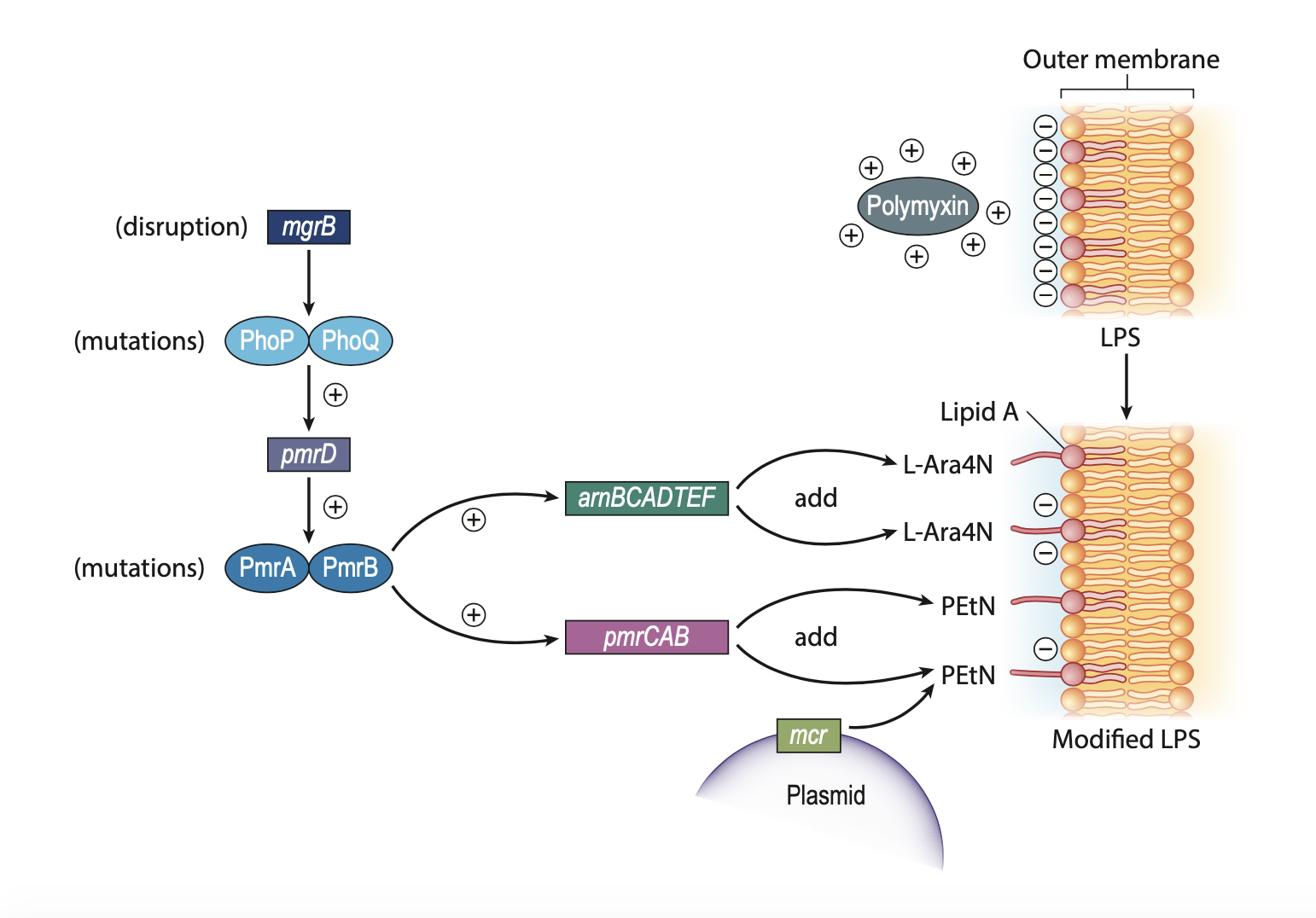 Main cause of resistance is alterations in the components of the LPS biosynthesis pathway
The plasmid mediated mcr was reported in 2015
Many studies reporting the emergence in humans, livestock, and food products
Occurrence of mcr-1 E. coli and K. pneumoniae during 2014-2015
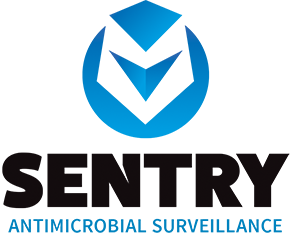 a All K. pneumoniae isolates were negative for mcr-1.
Castanheira et al. AAC 2016
Occurrence of mcr-1 and mcr-2a E. coli and K. pneumoniae during 2016
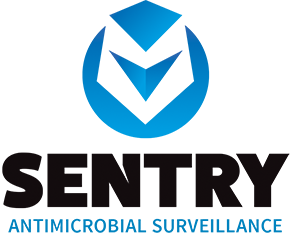 New gene: mcr-1.11
a All isolates were negative for mcr-2.
Deshpande et al. AAC 2019
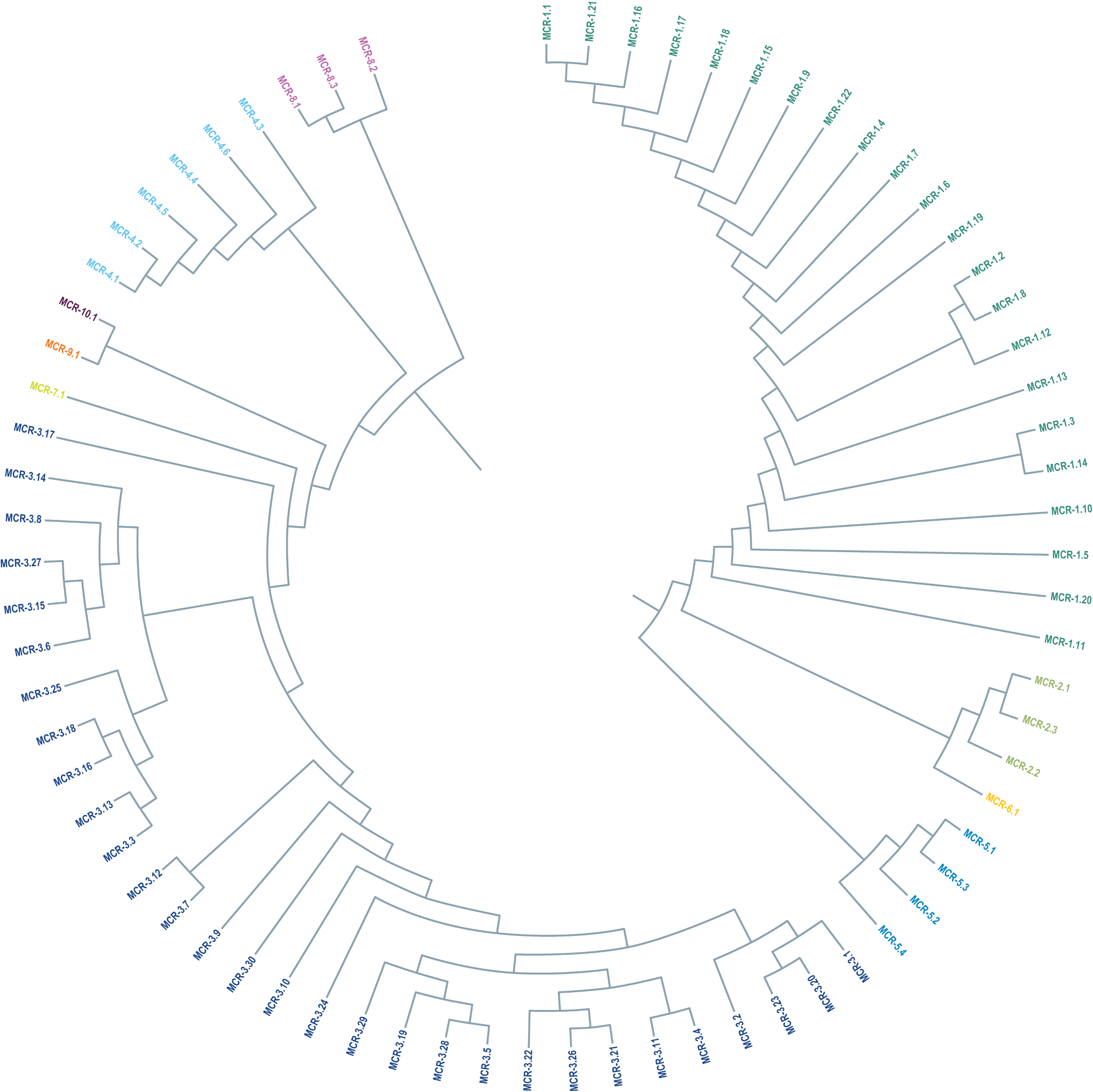 MCR-8
MCR-4
MCR-1
MCR-10
MCR-9
MCR-7
MCR is a diverse group
MCR-2
MCR-3
MCR-6
MCR-5
Objective
We screened Enterobacterales isolates collected during 2017 and 2018 from the SENTRY Antimicrobial Surveillance Program for mcr variants using whole genome sequencing (WGS)
Methods
A total of 36,504 Enterobacterales isolates were susceptibility tested by reference broth microdilution (CLSI; M07, 2018) for colistin and comparator antimicrobial agents. 
A total of 4,642 were submitted to whole genome sequencing due to MIC values ≥2 mg/L for:
 Any 2 of the following agents: ceftazidime, ceftriaxone, aztreonam and cefepime for Klebsiella pneumoniae, K. oxytoca, Escherichia coli, Enterobacter cloacae species complex, and Citrobacter spp.
Imipenem and meropenem for all Enterobacterales	
DNA sequences were de novo assembled and contigs were blasted against a local database for mcr-1.1 through mcr-10.1 and subtypes.
Results
A total of 128 (2.8%) isolates carried mcr genes among the 4,642 isolates sequenced.
These isolates were collected in 33 countries.
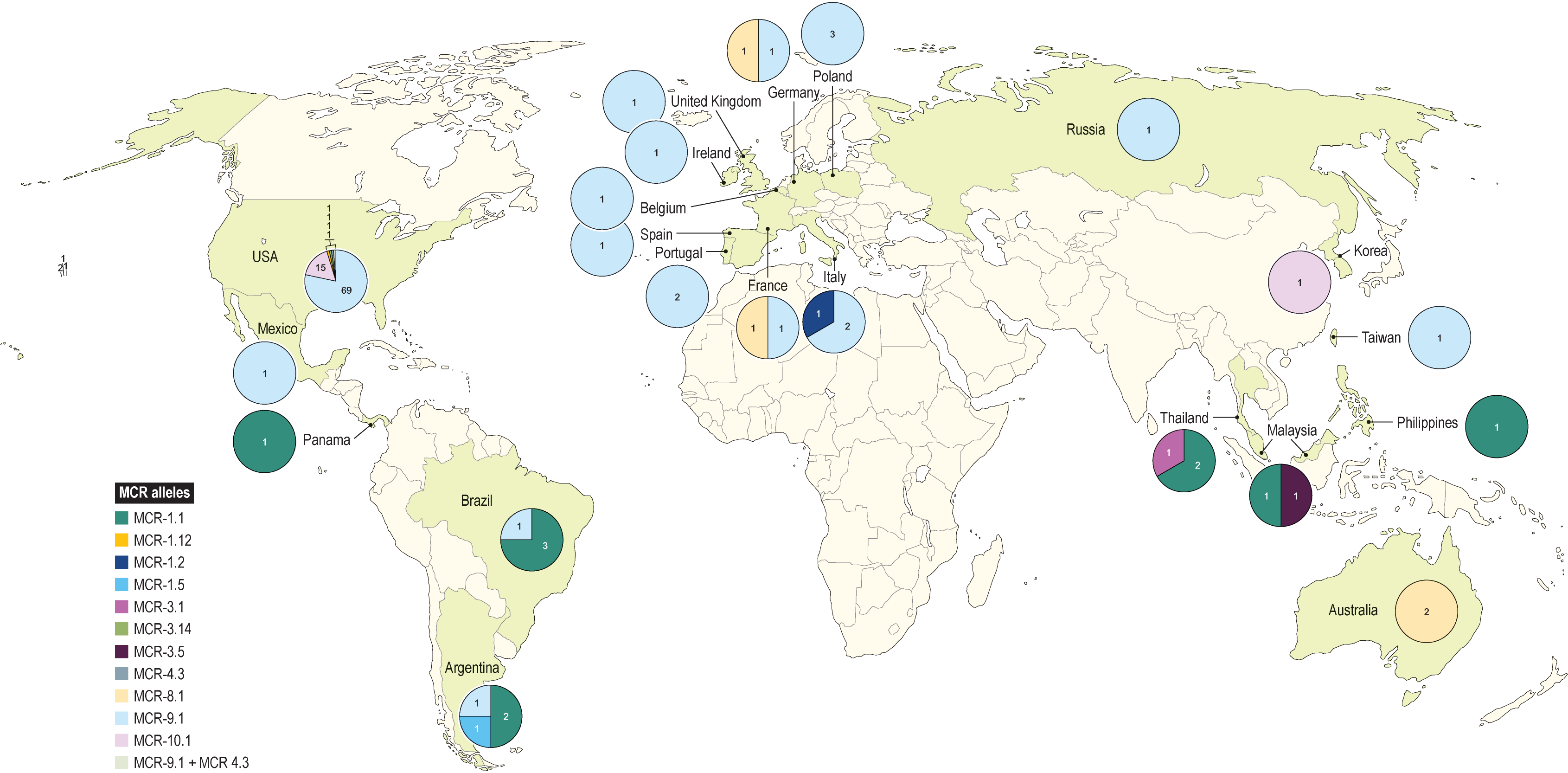 Resistance mechanisms in MCR producing isolates
Resistance mechanisms in MCR producing isolates
Colistin MIC values for mcr-carrying isolates
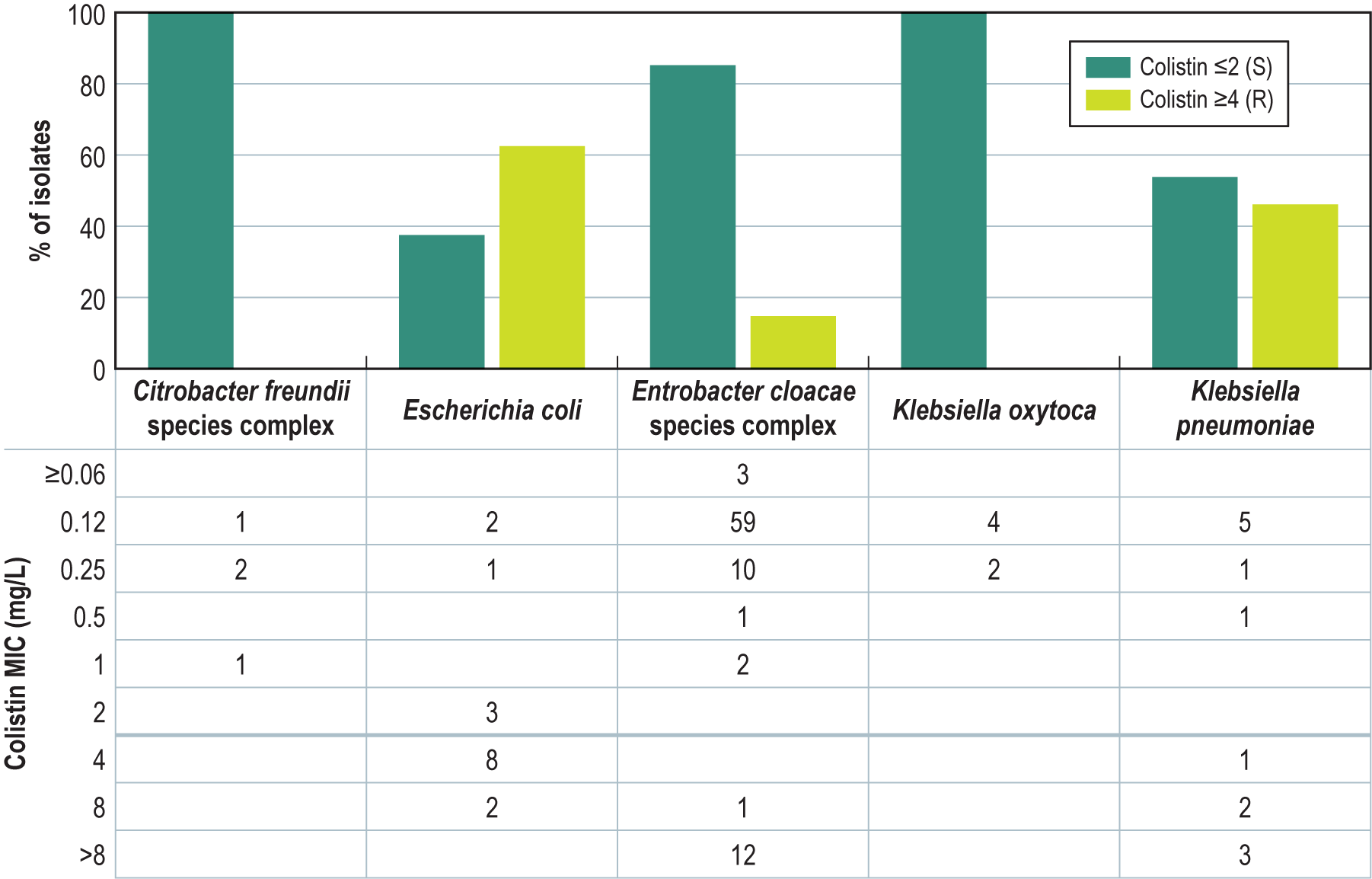 Susceptibility profile of mcr-carrying isolates
Prevalence of mcr genes in the SENTRY Program
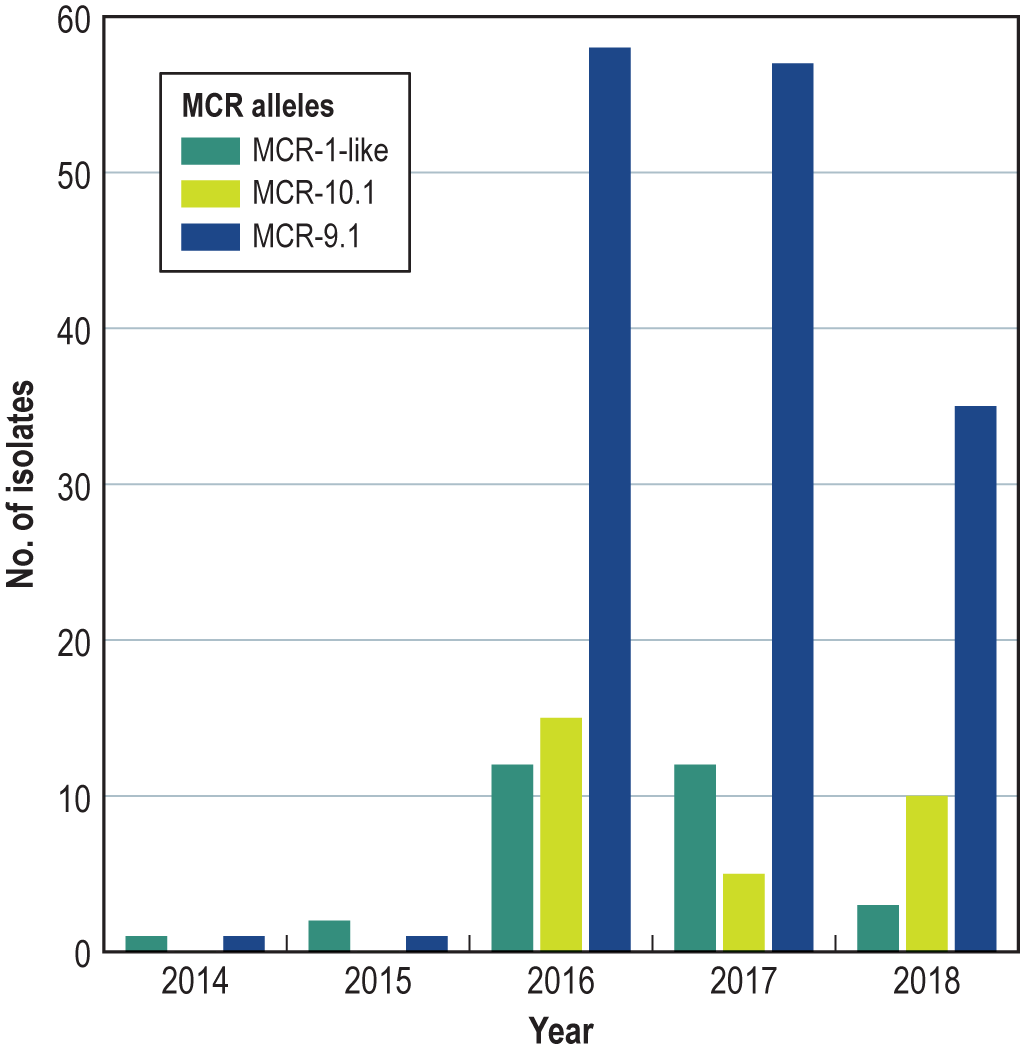 Conclusions
We have monitored mcr-like genes in the SENTRY Antimicrobial Surveillance Program since 2014 among colistin-resistant E. coli and K. pneumoniae isolates


In 2017-2018, we observed 128/4,246 (2.7%) mcr-carrying isolates among isolates resistant to cephalosporins and carbapenems included only 17.5% (n=744) colistin resistant isolates
We observed an exponential increase of mcr-9.1 after 2015.
Conclusions
Most isolates carrying mcr-9.1 were E. cloacae species complex that had low colistin MIC values (0.06 to 1 mg/L).
This gene was observed in isolates from 21 countries.
The initial mcr-9.1 report was from a colistin-susceptible Salmonella enterica serotype Typhimurium, but cloning this gene demonstrated that it could cause resistance.
mcr-9.1-harboring isolates carried more resistance genes and were more resistant to several antimicrobial agents when compared to isolates carrying other mcr variants.
Isolates harboring mcr-9.1 should be monitored and the impact of this gene in colistin resistance should be further investigated.
Carroll et al., mBio 2019
Kieffer et al., AAC 2019
Acknowledgements
We received no funding for this study.
The authors would like to thank the SENTRY Antimicrobial Surveillance Program participants.
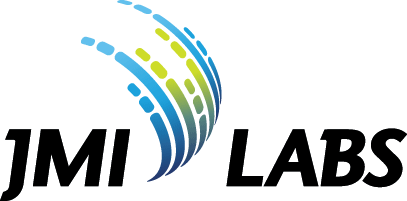